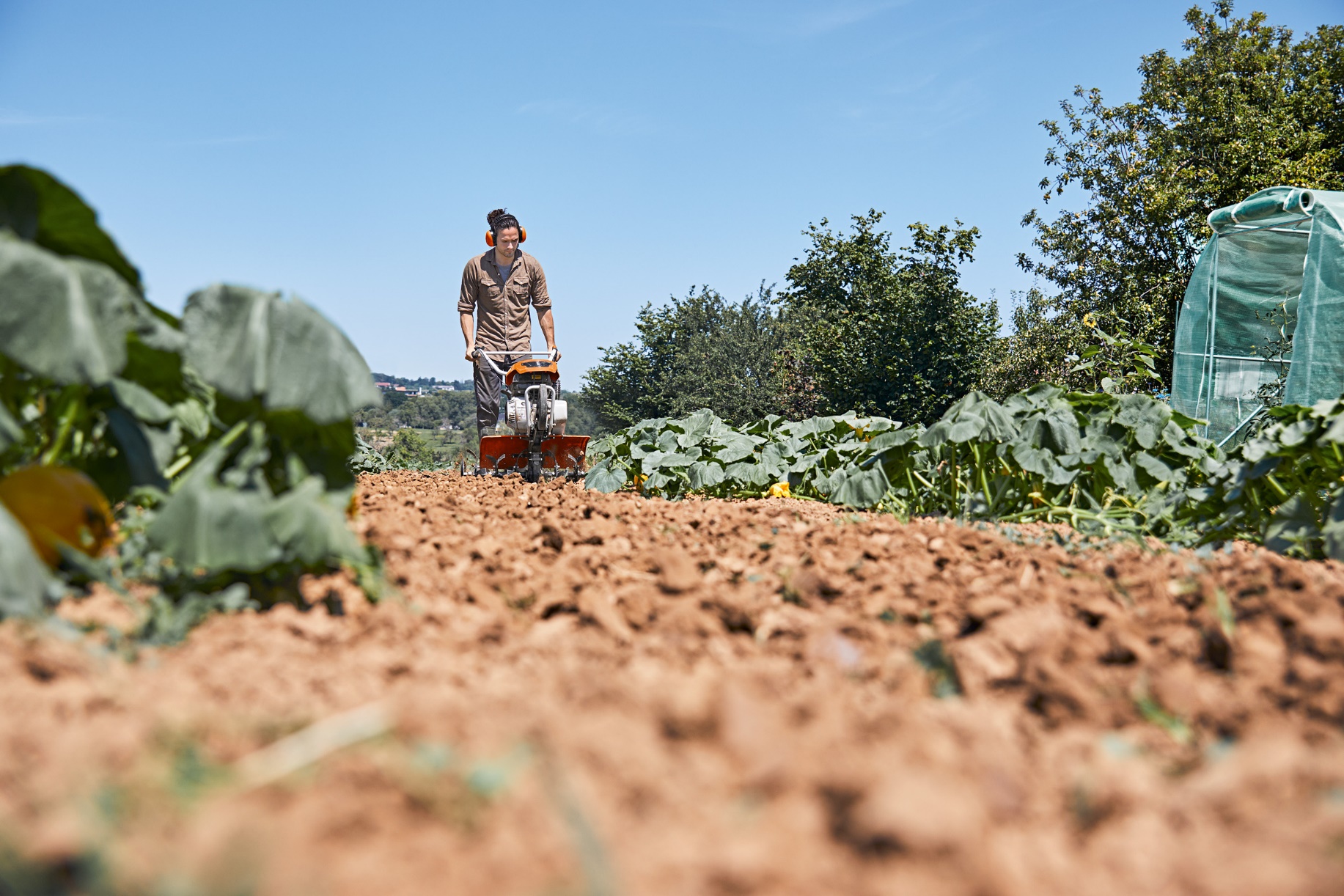 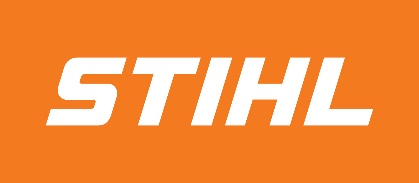 STIHL MH 600.1 / 700.1
Kultivátor pre poľnohospodárstvo a záhradníctvo
STIHL MH 600.1 / 700.1
Kultivátor pre poľnohospodárstvo a záhradníctvo
Predajné argumenty
Cieľová skupina a použitie
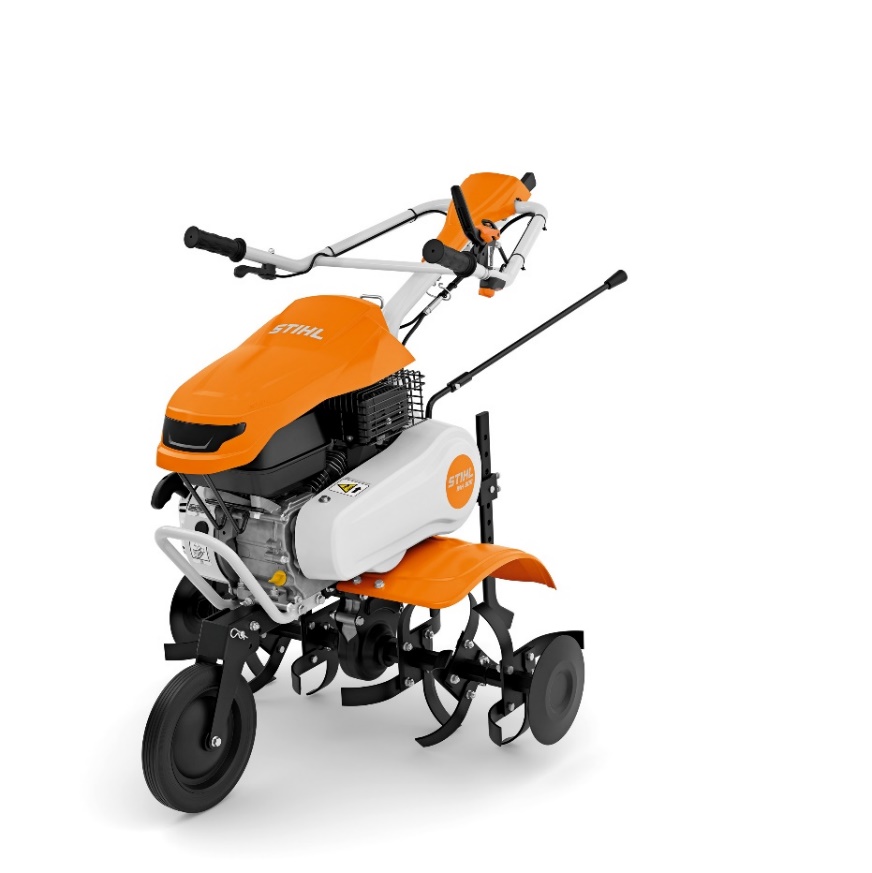 Sklopné riadidlá
Výškovo nastaviteľné transportné koleso s oceľovým ráfikom a kolesom z pevnej gumy 
Adaptér na praktickú prepravu nožov (príslušenstvo)
Výkonný benzínový motor 
2 rýchlosti + spiatočka
Hlavná cieľová skupina
Poľnohospodári ( poľnohospodárstvo a záhradníctvo)
Farmári 
Požičovne
Použitie 
Všetky druhy pôdy/veľké plochy
Pre náročné práce
NOVINKA
Technické údaje
Výhody pre zákazníkov
benzínový motor EHC 600
4.4 kW menovitý výkon (6.0 PS)
3.6 litrová palivová nádrž
Olejový filter 
Pracovná šírka 78 cm
Zjednodušená preprava 
Vysoký výkon pre náročné aplikácie 
Pracovná výška a šírka riadidiel individuálne nastaviteľná 
Opakovane použiteľný olejový filter – jednoduchá údržba
STIHL MH 600 vs. MH 600.1
Úpravy
Predchádzajúci:
Nový:
Centrálne nastaviteľné riadidlá 
Predné plastové prepravné koleso
Otočná, výškovo nastaviteľná brzdová ostroha
Sklopné, výškovo nastaviteľné riadidlá
Výškovo nastaviteľné predné transportné koleso s oceľovým ráfikom a pneumatikou z pevnej gumy
Robustná, výškovo nastaviteľná brzdová ostroha s praktickými transportnými adaptérmi na prepravu nožov (príslušenstvo)
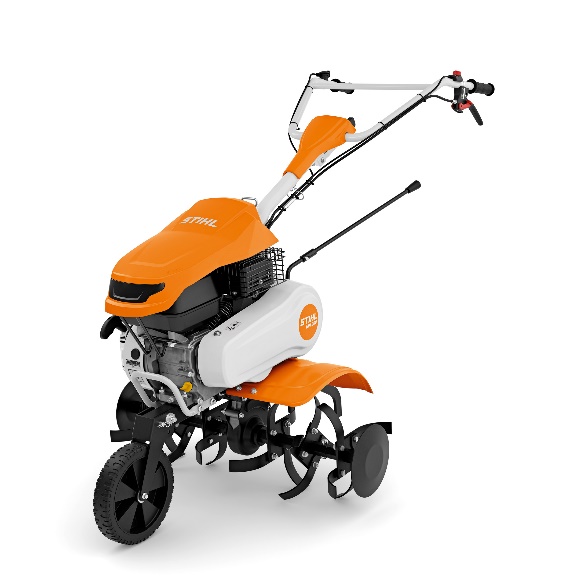 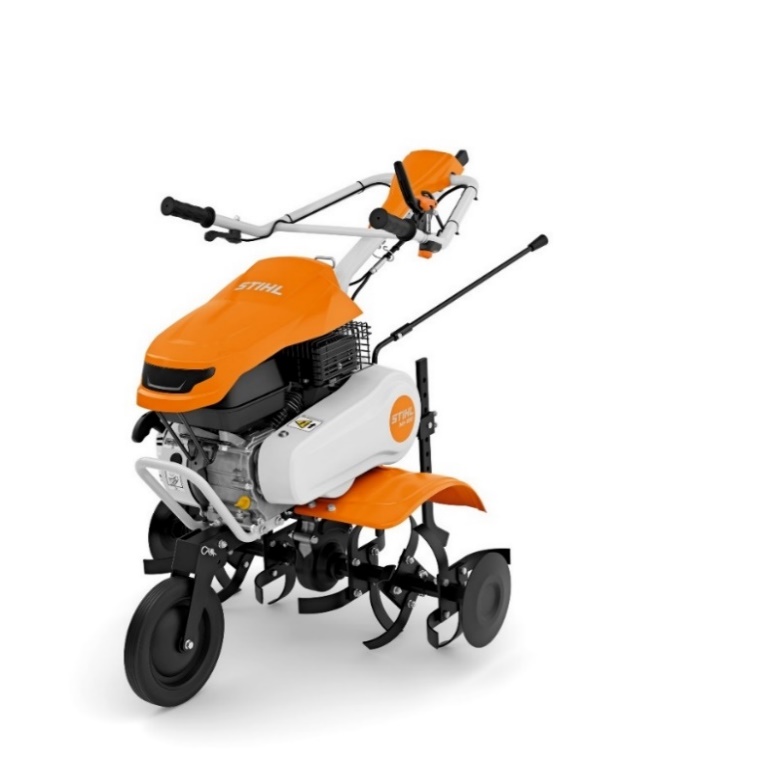 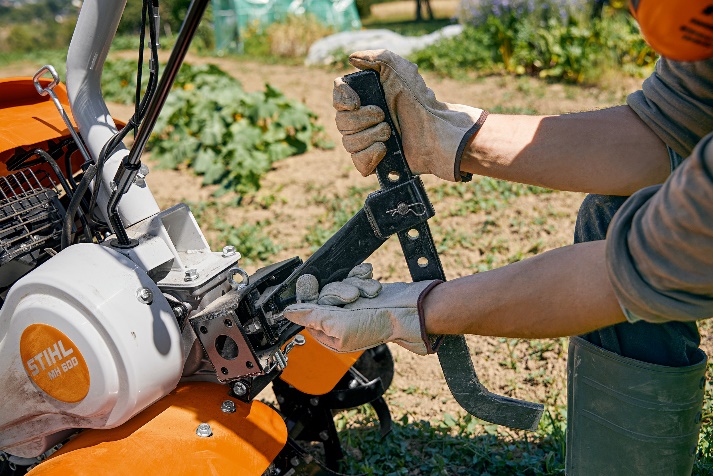 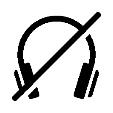 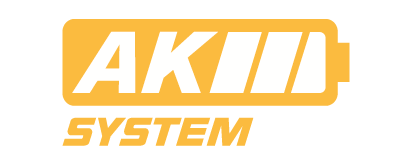 STIHL MH 600.1 / 700.1
Kultivátor pre poľnohospodárstvo a záhradníctvo
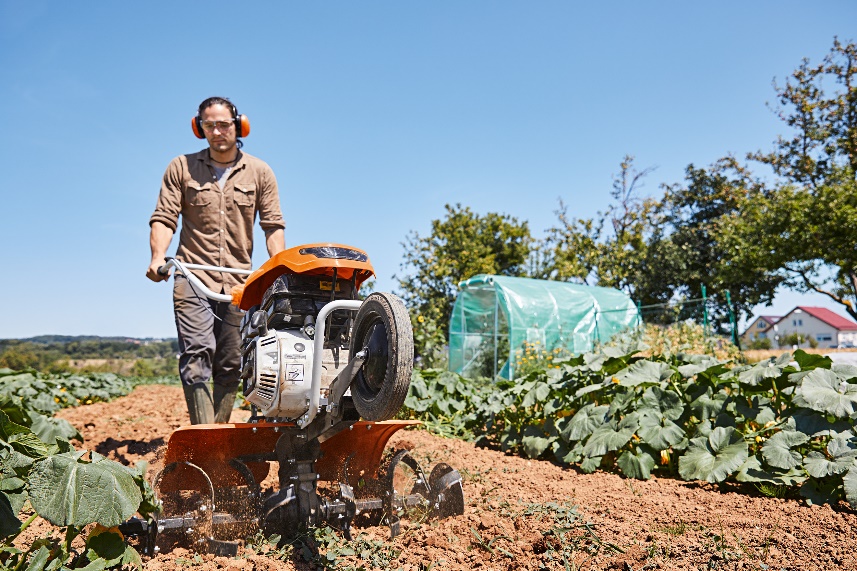 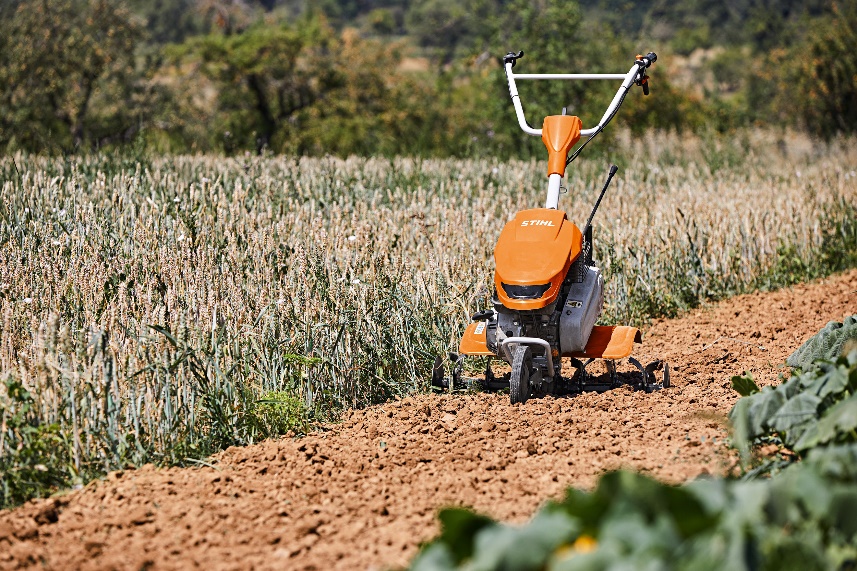 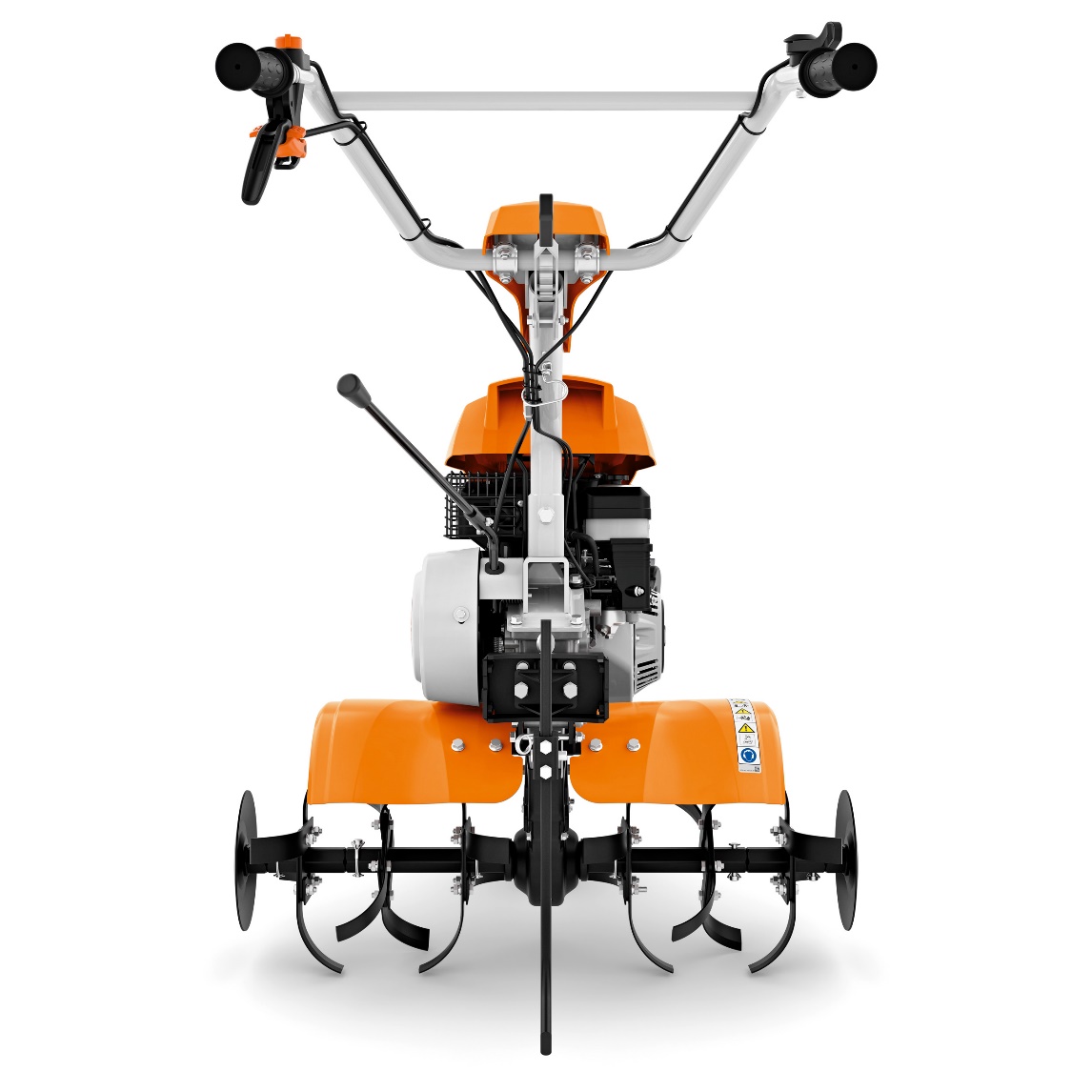 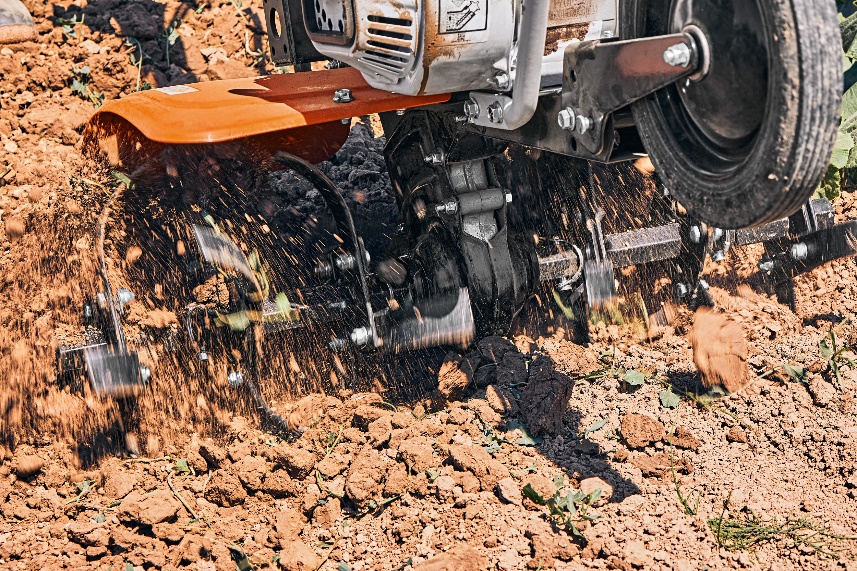 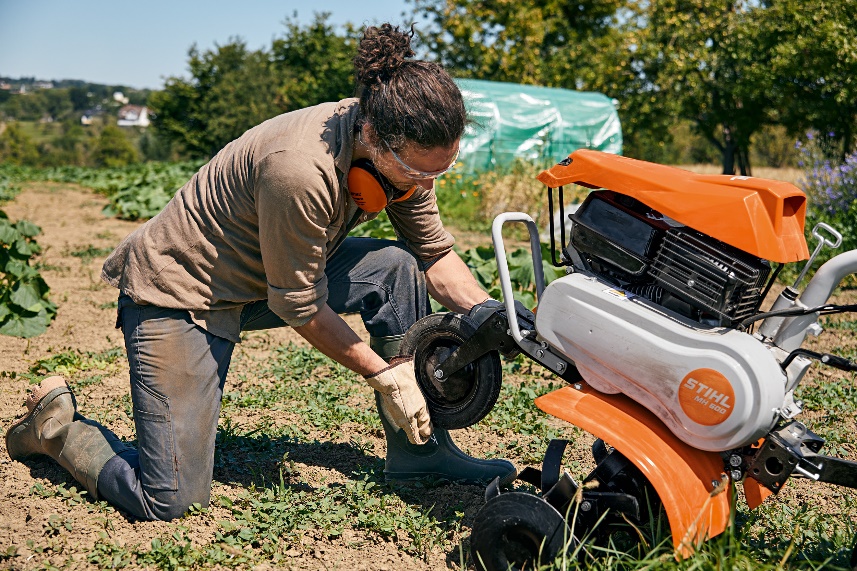 STIHL MH 600.1 / 700.1
Kultivátory pre poľnohospodárstvo a záhradníctvo
Sklopiteľná rukoväť
Výškovo nastaviteľné predné transportné koleso s oceľovým ráfikom a pneumatikami z pevnej gumy 
Brzdová ostroha s montážou pre transportný adaptér
Úspora miesta pri skladovaní, jednoduchá preprava
Robustné prepravné koleso pre jednoduchú prepravu
Praktická a bezpečná preprava nožov
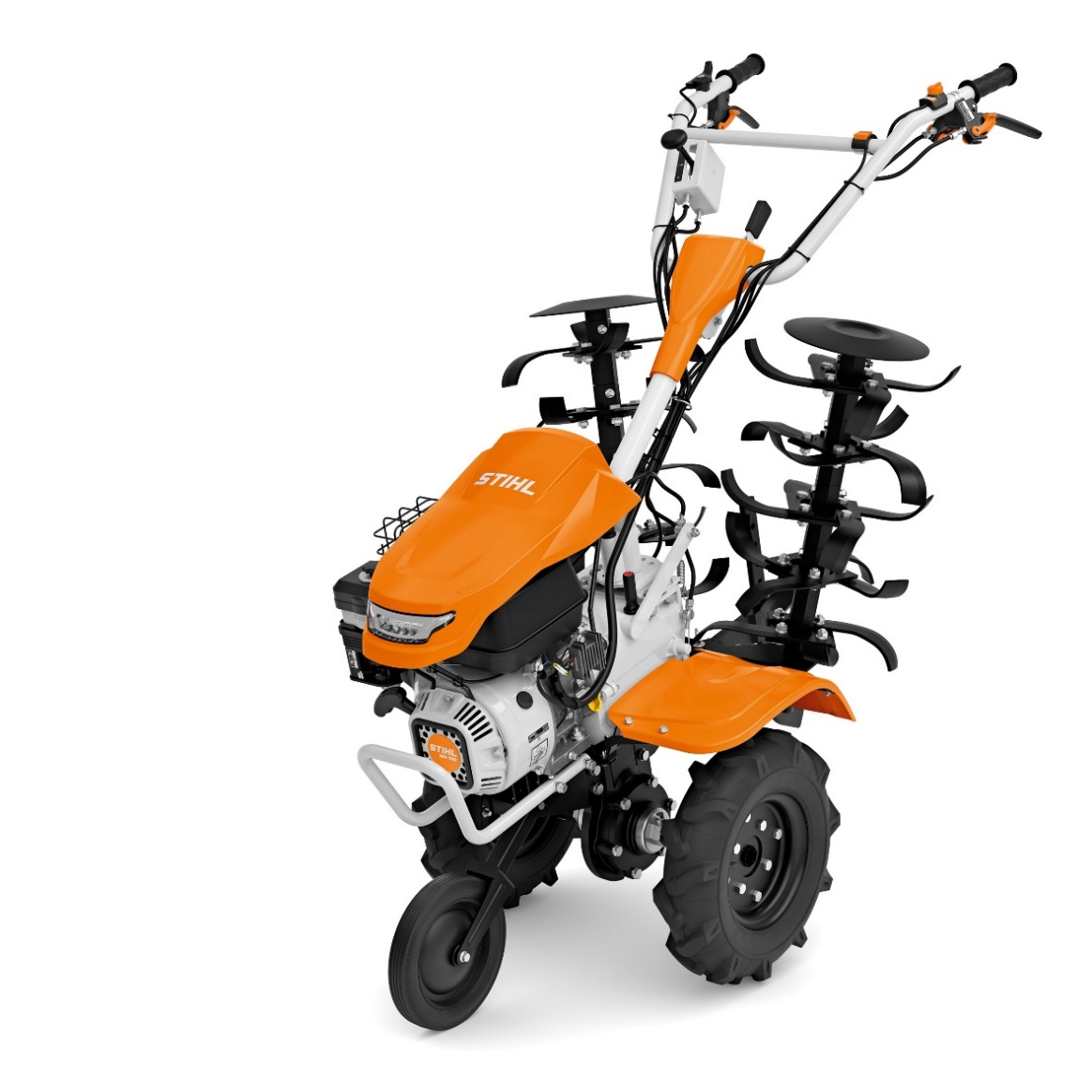 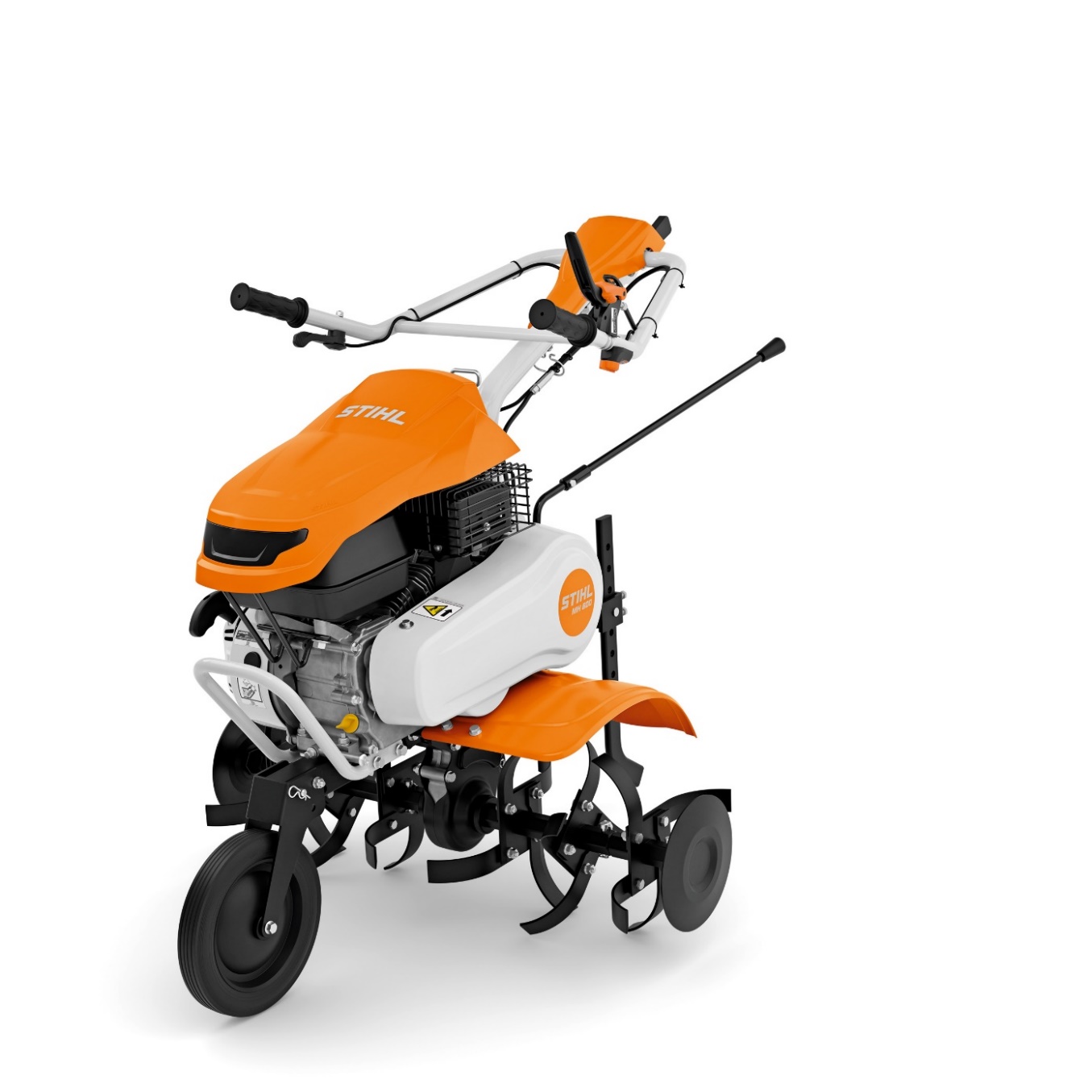 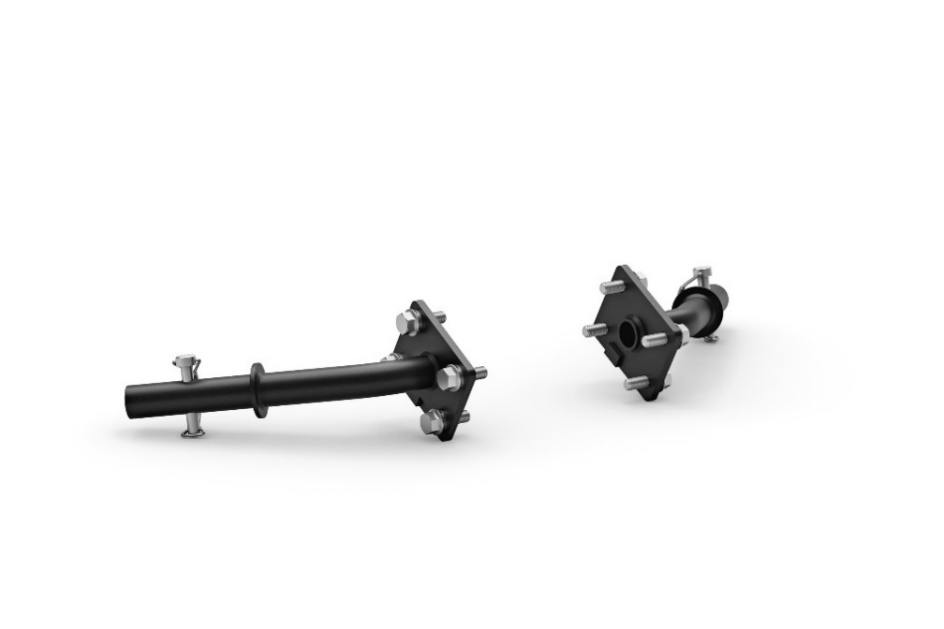 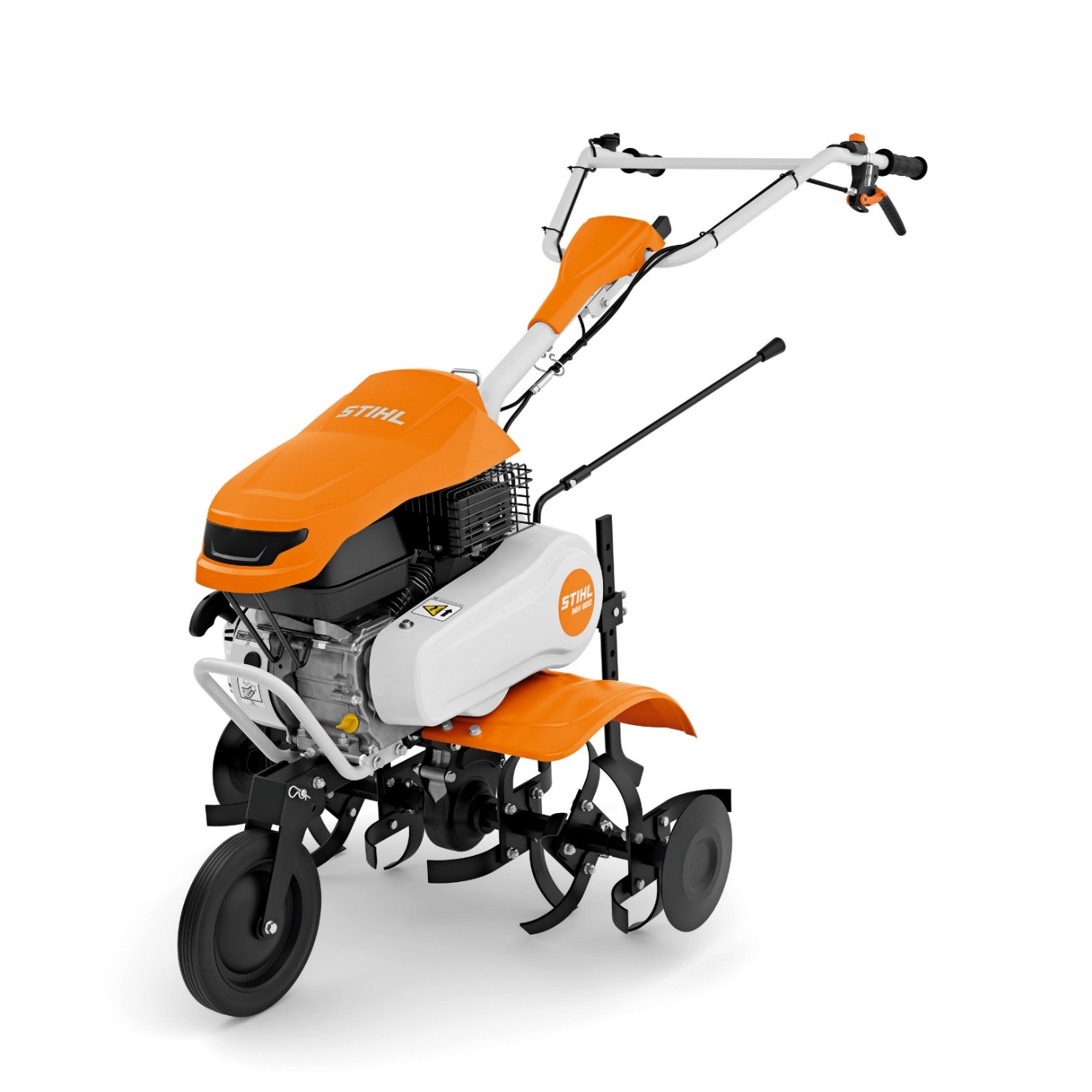 Silné stránky | Cieľové skupiny | Použitie
STIHL MH 600.1 / 700.1
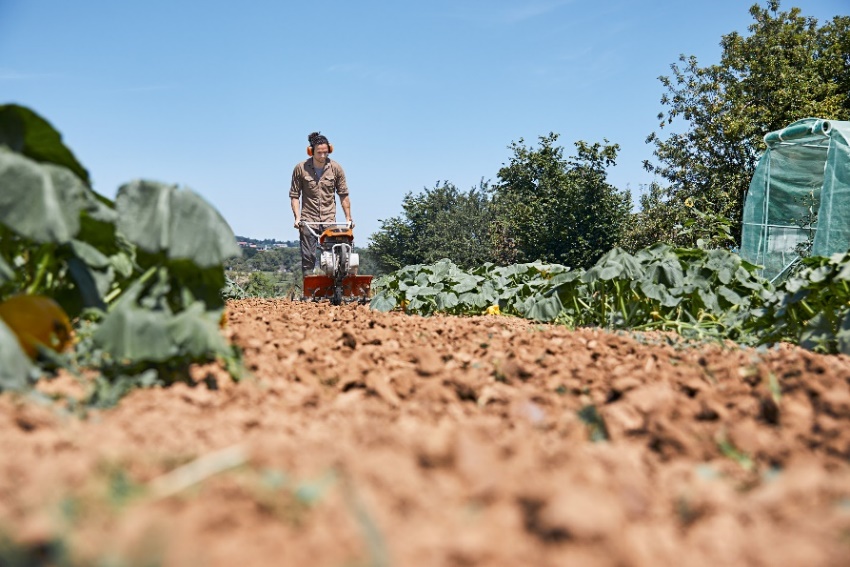 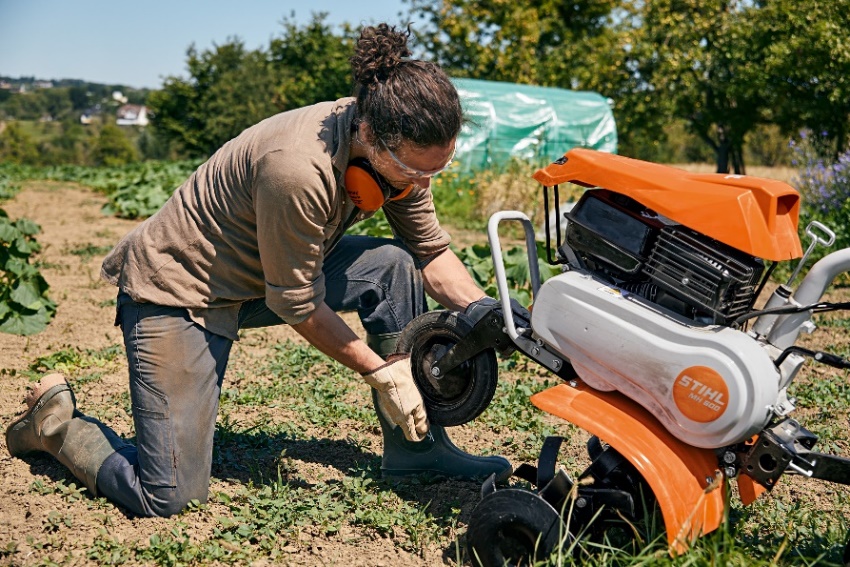 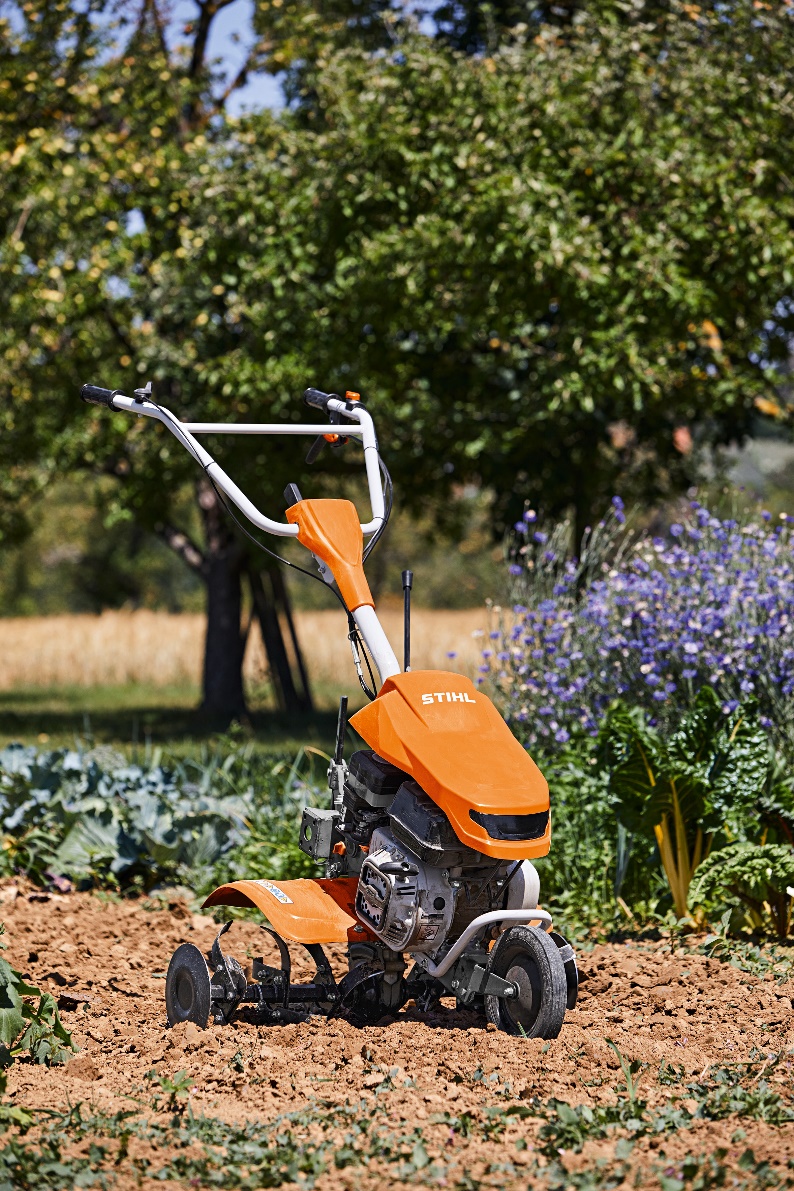 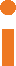 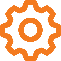 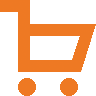 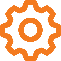 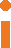 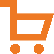 Vlastnosti produktu
STIHL MH 600.1 / 700.1
Jednoduché nastavenieotáčok motora
On-Off prepínač
1
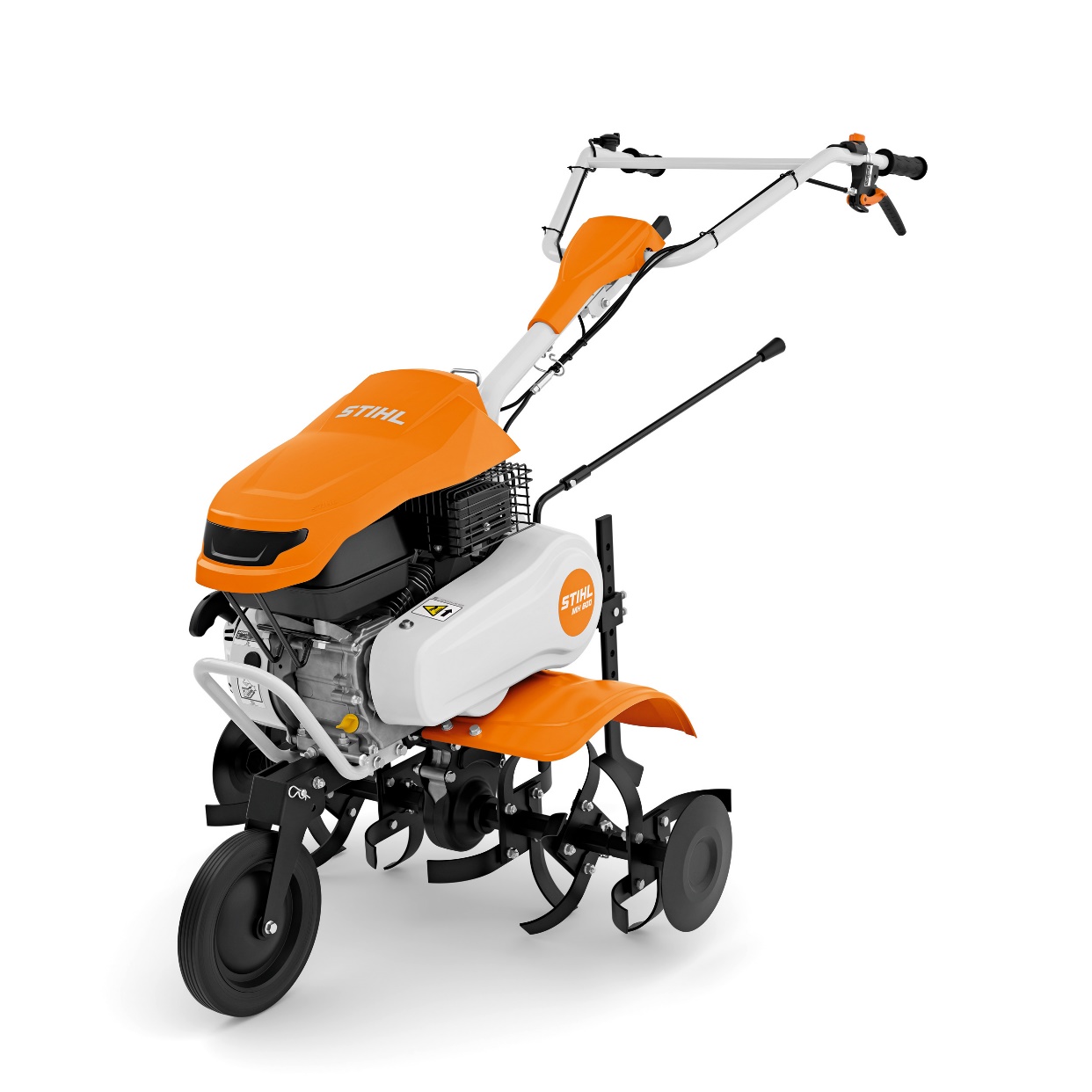 Rýchloupínacia páka: Výškové nastavenie a skladací mechanizmus
Páka pohonu
2
Nastavenie riadidiel do strany
Radiaca páka (2 stupne vpred a spiatočka)
3
Výkonný benzínový motor
Nastaviteľná brzdová ostroha s montážou na prepravu nožov
4
Rukoväť na prenášanie
9
Odnímateľný ochranný disk
5
Nastaviteľné transportné koleso
Nastaviteľné nože
7
6
13
10
12
11
Príslušenstvo
STIHL MH 600.1 / 700.1
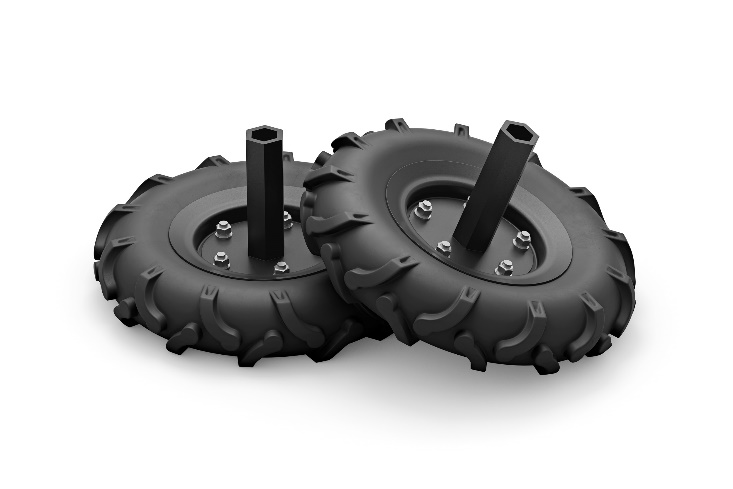 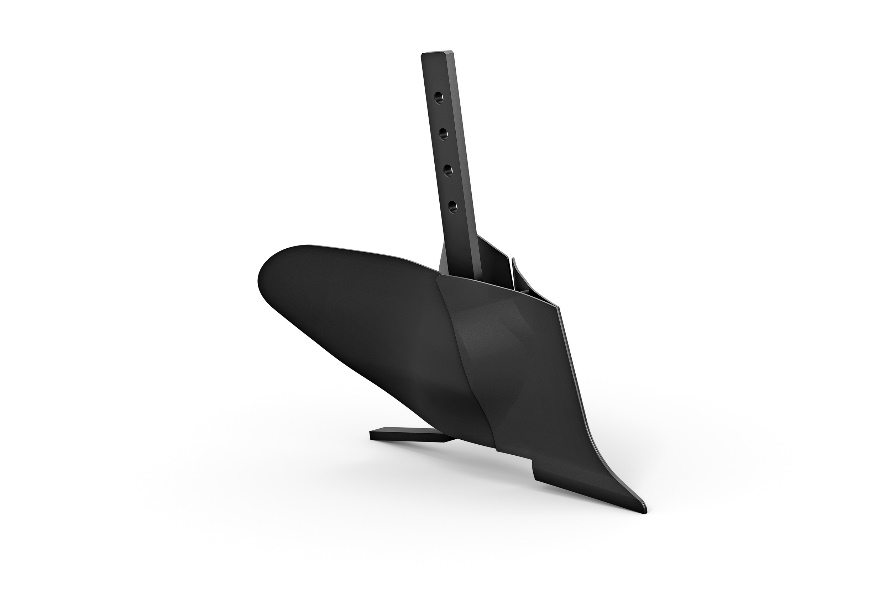 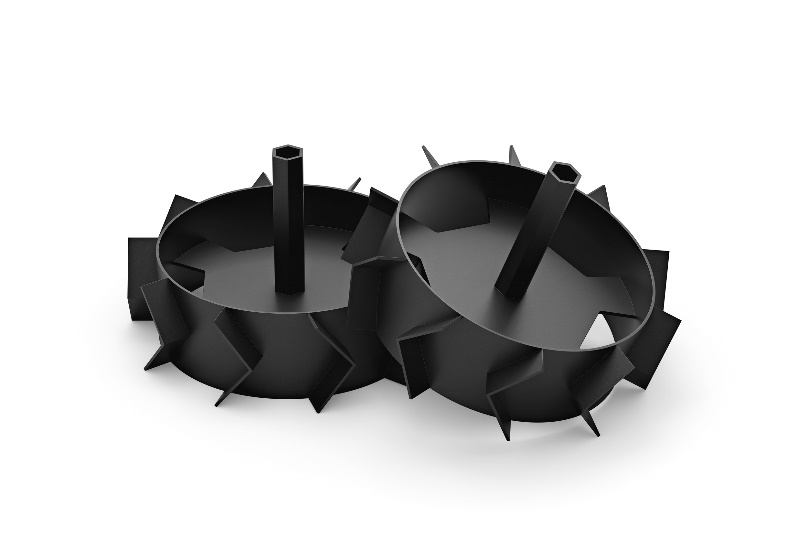 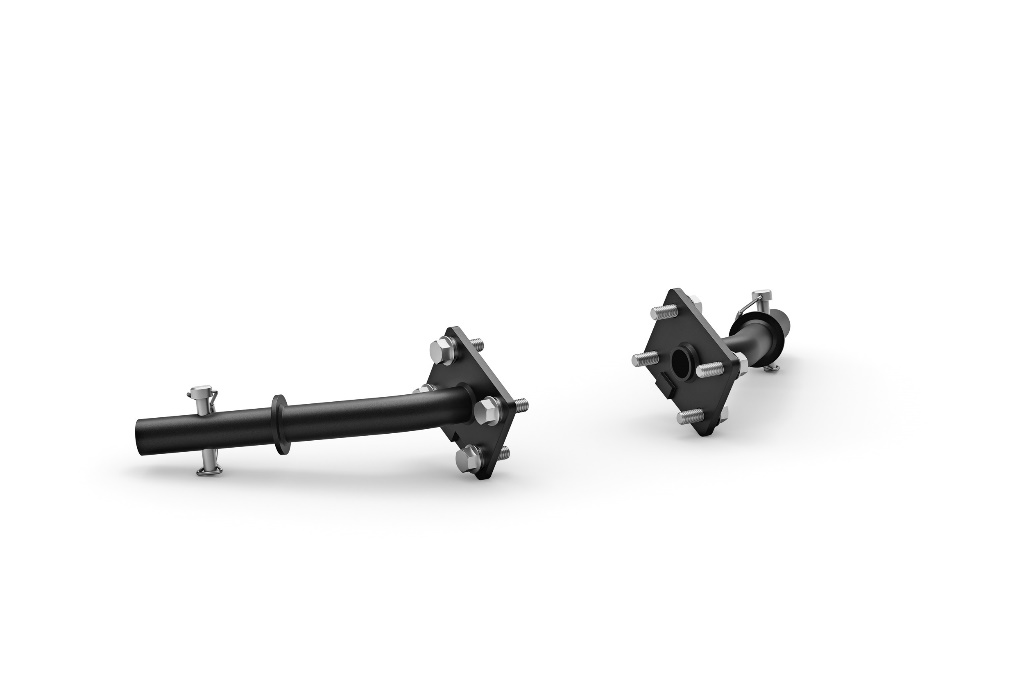 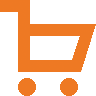 Technické parametre
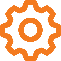